Ukiyo-e
Japanese Print Making
The Great Waveby Hokusai by Hokusai
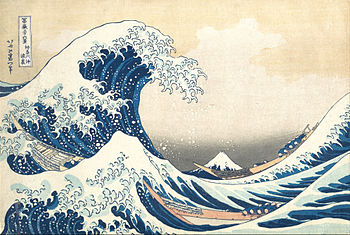 The Great Wave Facts:acts:
The first print in Hokusai’s series Thirty-six Images of Mount Fuji (1829-1833)

The image depicts an enormous wave threatening boats off the coast of the town of Kanagawa (the present-day city of Yokohama, Kanagawa Prefecture)

A woodblock print by the Japanese ukiyo-e artist Hokusai

Hokusai’s art influenced Post-Impressionism
View of Honmoku off Kanagawaby Hokusai by Hokusai
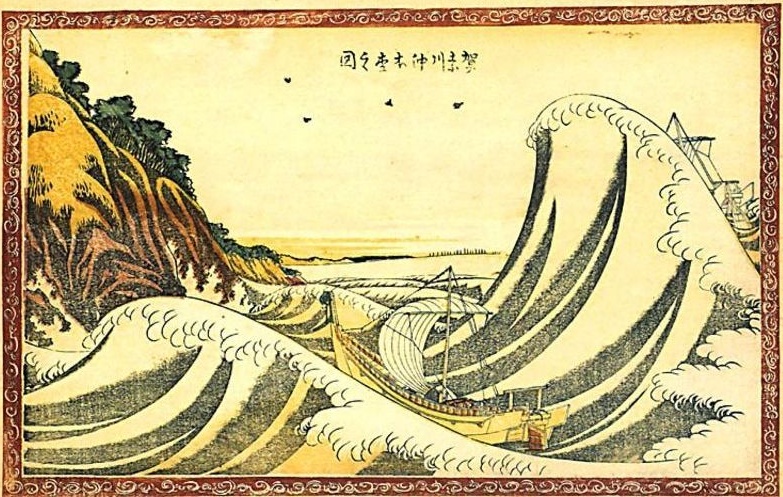 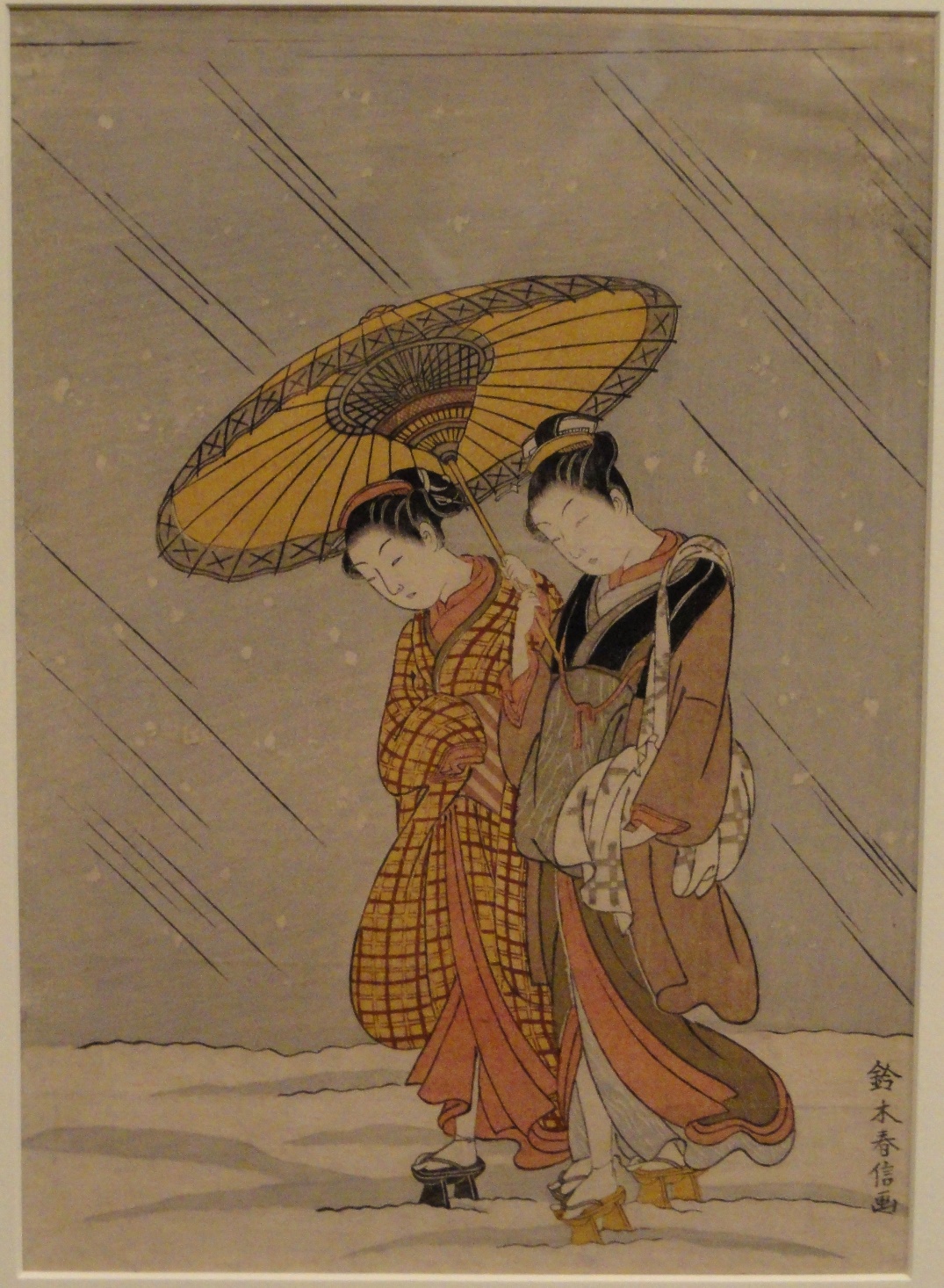 Couple in a Snowstormby Harunobu (1768) by Hokusai
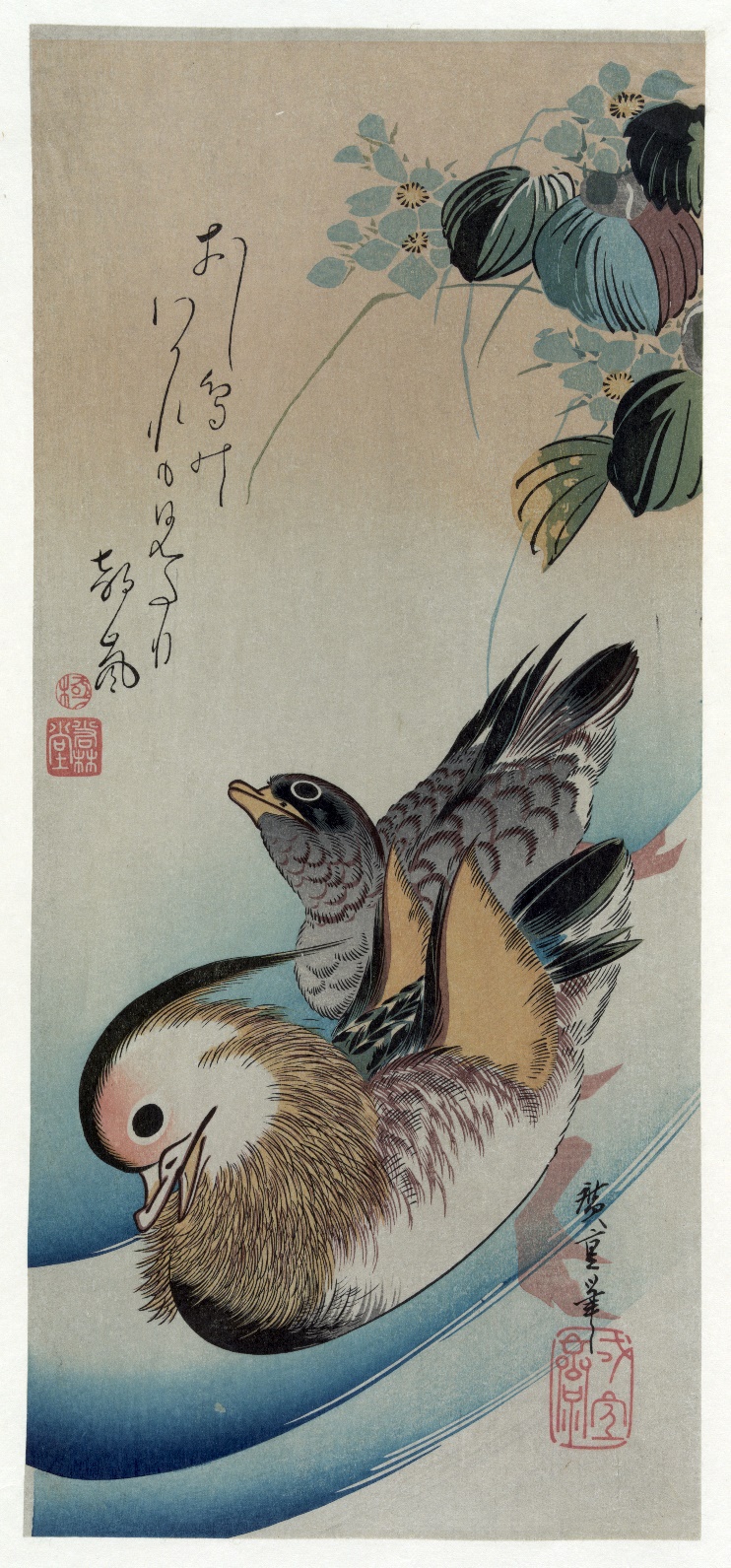 Two Mandarin Ducksby Hiroshige (1838) by Hokusai
The Great Waveby Hokusai by Hokusai
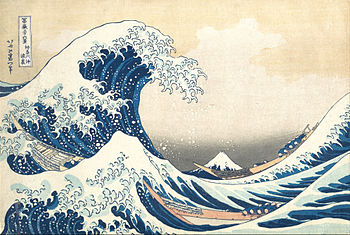